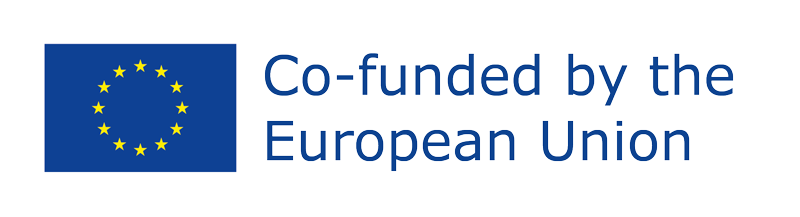 Analisi
S.M.A.R.T
Questo progetto è stato finanziato con il sostegno della Commissione europea. L'autore è il solo responsabile di questa comunicazione e la Commissione declina ogni responsabilità sull'uso che potrà essere fatto delle informazioni in essa contenute. Numero di presentazione: 2021-1-ES02-KA220-YOU-000028609
Indice
Introduzione
Caratteristiche/S.M.A.R.T. 
Specifico
Misurabile
Raggiungibile
Rilevante
Legato al tempo
Conclusione
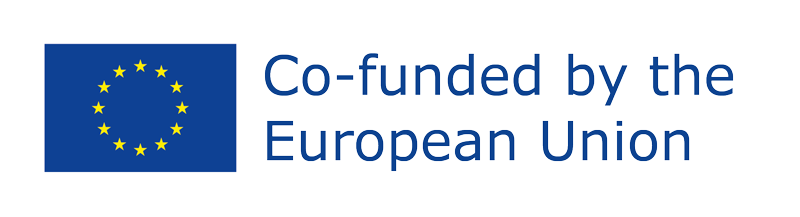 Introduzione
Analisi SMARTGli obiettivi aziendali sono necessari per qualsiasi strategia aziendale. Pensare e definire obiettivi realistici è un compito essenziale per un'azienda. L'analisi SMART consente di fissare gli obiettivi e di stabilire le linee guida e gli elementi indispensabili per realizzare obiettivi efficaci. Viene utilizzata per guidare la definizione degli obiettivi. SMART è un acronimo che sta per Specifico, Misurabile, Raggiungibile, Realistico e Tempestivo. Pertanto, un obiettivo SMART incorpora tutti questi criteri per aumentare le possibilità di raggiungere l'obiettivo aziendale.
Caratteristiche/S.M.A.R.T.Il quadro di riferimento S.M.A.R.T. aiuta a creare obiettivi che siano pianificati, chiari e tracciabili. È l'acronimo di Specific, Measurable, Achievable, Realistic, Timebound.
Obiettivi specifici:Sono precisiSono chiari per il team, i partner e gli altri gruppi.Usano un linguaggio semplice ed evitano il gergoUsare verbi che documentino l'azione
Tra gli spunti da prendere in considerazione per la stesura di obiettivi specifici vi sono:
Chi: chi sarà coinvolto?
Qual è la vostra popolazione di riferimento?
Che cosa: che cosa intendete impattare?

Si noti che non tutte le domande si applicano a tutti gli obiettivi. Esempio: Ridurre la percentuale di studenti della contea di Tubman tra i 6 e i 12 anni che hanno fumato sigarette negli ultimi 30 giorni.
Misurabile
Utilizzare una misura per mostrare i progressi verso un obiettivo:
Misura: Una misura è un numero, una percentuale o un'unità standard utilizzata come punto di riferimento per monitorare i cambiamenti.
Obiettivo: Un obiettivo è la direzione in cui vogliamo muovere la misura o il livello che vogliamo raggiungere.
Fonte dei dati: Assicuratevi di collegare la misura e l'obiettivo a una fonte di dati specifica, come un sondaggio o una pubblicazione regolare, oppure un'agenzia statale o locale.
Gli spunti da considerare quando si scrivono obiettivi misurabili includono:Quanto e in che direzione avverrà il cambiamento?Quali dati utilizzerete per misurare?Da dove proverranno questi dati?Esiste una misura sostitutiva o proxy da utilizzare se non è possibile misurare direttamente l'obiettivo? In caso contrario, sarebbe più appropriata un'altra misura?
Esempio: Diminuire di 5 punti percentuali il numero di Tubman
Gli studenti della contea tra i 6 e i 12 anni che hanno fumato sigarette nella
negli ultimi 30 giorni (base: 18%; fonte dei dati: 2019 Minnesota Student
Sondaggio)
Raggiungibile
Gli obiettivi aziendali devono essere raggiungibili per i partner, la comunità o il team. Si devono considerare le risorse, le conoscenze e il tempo disponibili. 
Tra gli spunti da prendere in considerazione per la stesura di obiettivi raggiungibili vi sono:
Come il gruppo raggiungerà questo obiettivo?
Il quadro temporale o l'ambiente attuale aiutano o ostacolano questo obiettivo?
Dobbiamo aumentare o diminuire l'obiettivo o l'orizzonte temporale?
Quali risorse ci aiuteranno a raggiungere questo obiettivo? Quali limitazioni o vincoli ci ostacolano?
Una nota di cautela sulla definizione di obiettivi per cambiamenti a lungo termine, a livello di popolazione: 
Problemi complessi e a lungo termine richiedono decenni di lavoro per il cambiamento; le azioni della vostra organizzazione sono una piccola parte.
Chi è il responsabile se non si raggiunge l'obiettivo?
È più appropriato misurare la direzione del movimento senza impostare un obiettivo concreto (ad esempio, aumentare, diminuire o mantenere).
Considerare gli obiettivi intermedi quando è opportuno
Esempio di obiettivo intermedio con direzione e numero del target: Entro il
31 dicembre 2022, aumentare la percentuale di stabilimenti che passano
controlli di conformità del tabacco dal 75% all'80% (fonte dei dati: 2020 Tubman
Dipartimento dello sceriffo della contea).

Esempio di obiettivo a lungo termine con direzione di destinazione GIUSTA: Entro il 31 dicembre,
2025, diminuire la percentuale di studenti della Contea di Tubman nei gradi 6-12 che
fumato sigarette negli ultimi 30 giorni (basale: 82%, fonte dei dati: 2019).
Indagine sugli studenti del Minnesota)
Rilevante
Gli obiettivi rilevanti si allineano con un obiettivo corrispondente e con la missione, la visione e i valori di un'organizzazione o di un gruppo. Sono importanti per i partner, i membri della comunità e i responsabili delle decisioni e contribuiscono a realizzare un cambiamento significativo per le popolazioni interessate
Tra gli spunti da prendere in considerazione per la stesura di obiettivi rilevanti vi sono:
L'obiettivo contribuirà al raggiungimento della meta?
È utile e significativo misurare questo obiettivo?
Diversi modi per scrivere obiettivi SMART: 

Esistono diversi approcci e modi per spiegare come scrivere SMART
obiettivi. Ecco altre strutture di frase per gli obiettivi:
[Chi] farà [cosa] risultando in [misura] entro [quando].
Entro [quando], [chi] farà [cosa] risultando in [misura].
Entro [quando], [misura - include chi e cosa].
[Misura - include chi e cosa] entro [quando].
Legato al tempo
Gli obiettivi vincolati nel tempo indicano una data ragionevole entro la quale e
obiettivo si realizzerà.
Non troppo presto: Dare tempo sufficiente per dimostrare il successo e/o il collegamento tra azione e risultato.
Non troppo tardi: Non incoraggiare la procrastinazione o eliminare la capacità di collegare i punti tra azione e risultato.
Tra gli spunti da prendere in considerazione per la stesura degli obiettivi temporali vi sono:
Questo lasso di tempo è realistico?
Dovrebbe essere più vicino? Dovrebbe essere più lontano?
Quando saranno disponibili i dati?

Esempio: Entro il 31 dicembre 2022, diminuire di 5 punti percentuali la
numero di studenti della Contea di Tubman nei gradi da 6 a 12 che hanno
fumato sigarette negli ultimi 30 giorni (basale: 18%; fonte dei dati: 2019).
Indagine sugli studenti del Minnesota).
Conclusione
Gli obiettivi SMART vi predispongono al successo rendendo gli obiettivi specifici, misurabili, raggiungibili, realistici e tempestivi. 
Il metodo SMART aiuta a spingersi oltre, a dare un senso di direzione e a organizzare e raggiungere i propri obiettivi.
Grazie!!!
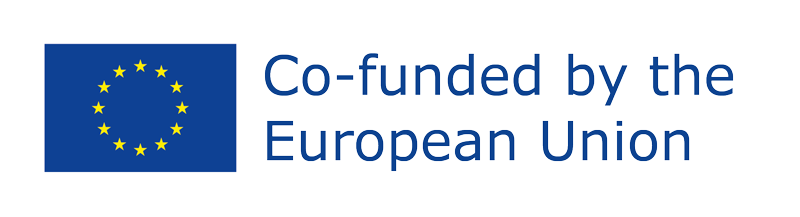